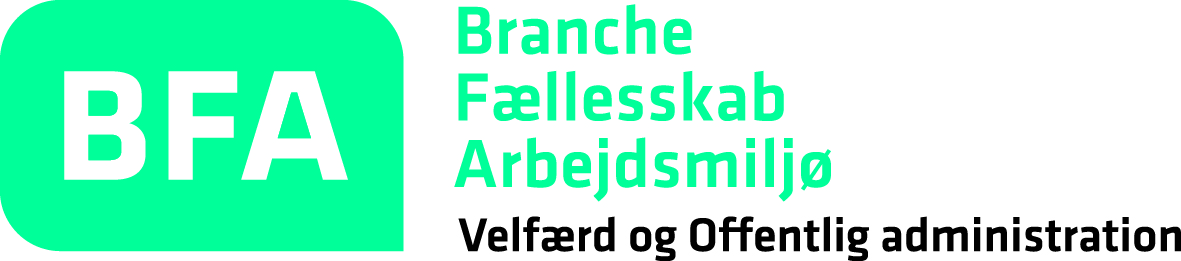 Værktøj 7: Det gode personalemøde og arbejdspladskulturen
Vi forebygger stress sammen
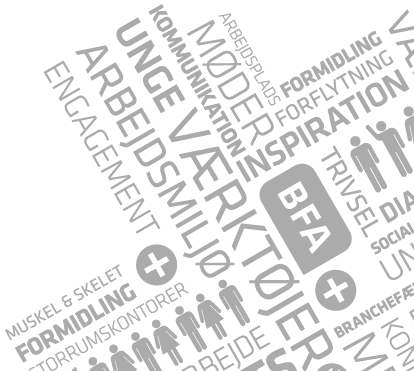 Baggrund og formål
https://www.etsundtarbejdsliv.dk/stress/7-personalemoeder-og-kultur
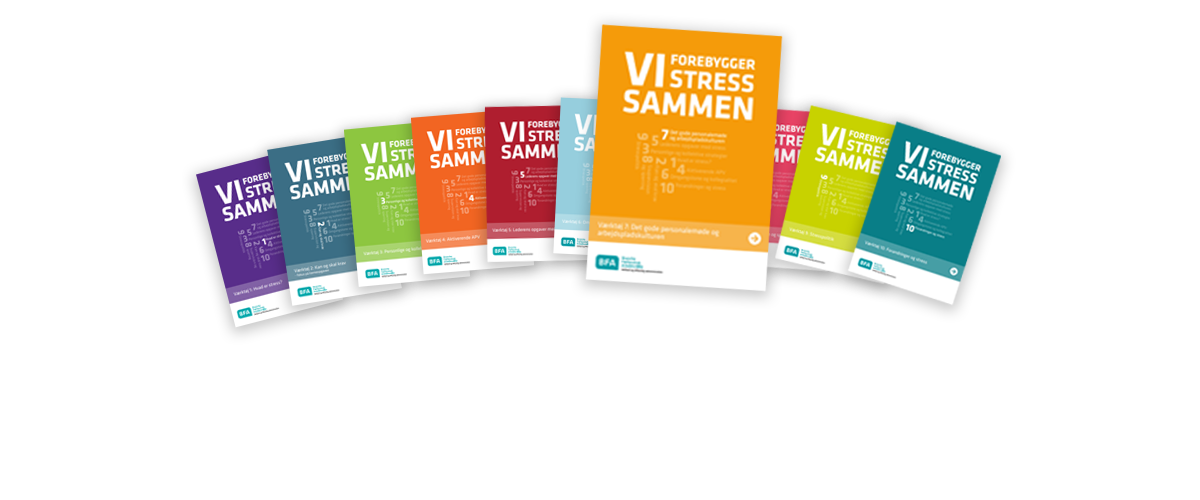 Vi forebygger stress ved…
At vi oplever, at vores møder er meningsfulde ift. løsningen af vores kerneopgave og dermed medvirker til oplevelsen af, at vi bruger tiden på det rigtige

At vi i højere grad oplever, at vores møder bidrager til vores faglige udvikling og dermed medvirker til, at vi fortsætter med at føle os kompetente

At vores møder bidager til en oplevelse af fællesskab og dermed udbygger den sociale støtte
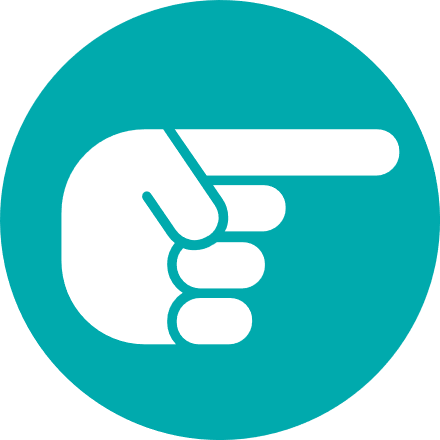 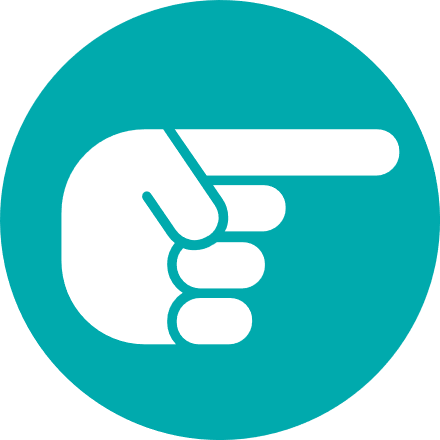 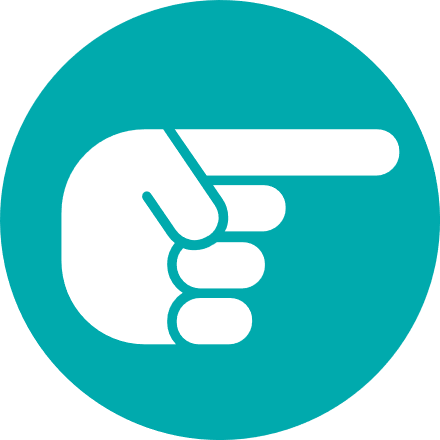 [Speaker Notes: OBS tovholdergruppe: Der er et overlap mellem pointerne i introduktionsfilmen. Overvej, om I skal vælge en af delene, eller om I vil bruge denne slide som opsamling på filmen]
Proces
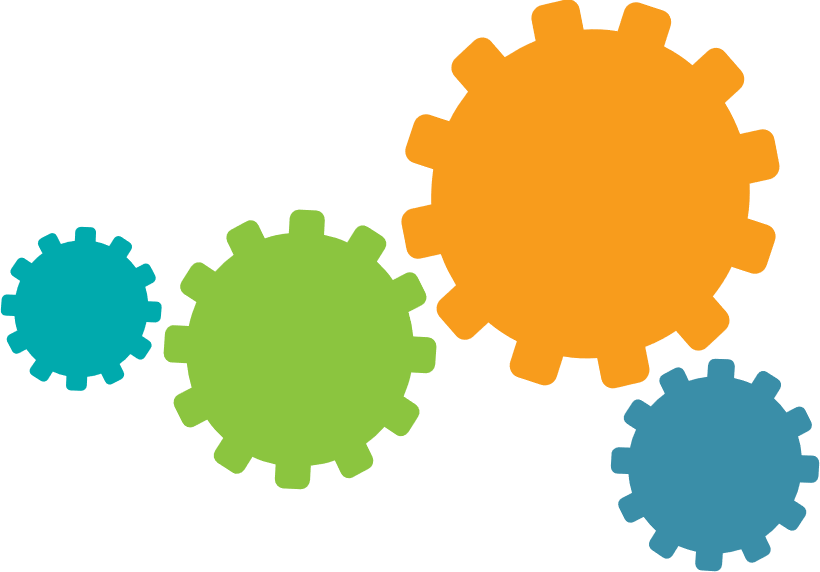 To korte oplæg:
Det gode personalemøde
Kortlægning af arbejdspladskulturen

To gange gruppearbejde:
Kulturen på vores arbejdsplads
Koblingen mellem kultur og personalemøder

Fælles opsamling

Det gode personalemøde:
Gruppearbejde: Øvelse om personalemøder
Fælles opsamling

Vejen til bedre møder:
Kort gruppearbejde
Fælles opsamling
Det gode personalemøde
For at forebygge stress er det vigtigt at opleve, at vi bruger tiden rigtigt – især når vi arbejder under tidspres

Vi skal opleve personalemøderne som et inspirerende åndehul, hvor vi henter energi

Vi skal have spændende og fagligt udviklende diskussioner

Alle skal have en rolle på møderne

Det vigtige spørgsmål: Bruger vi tiden rigtigt på vores møder?
Kortlægning af arbejdspladskulturen
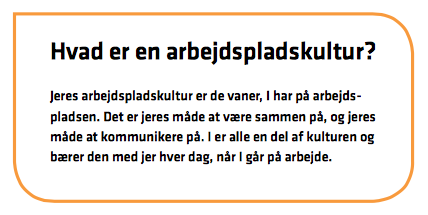 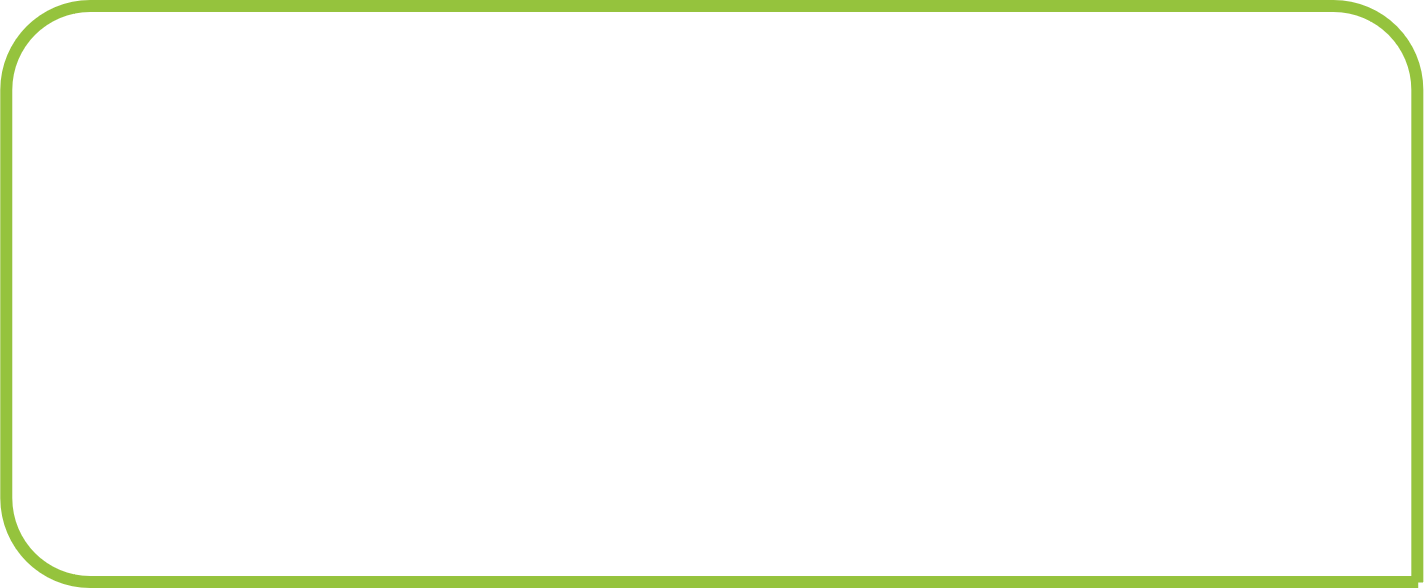 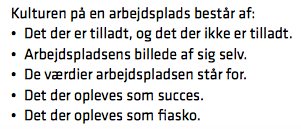 Øvelse: Kulturen på vores arbejdsplads
Gå i grupper på 3-5 personer og færdiggør i fællesskab udsagnene:
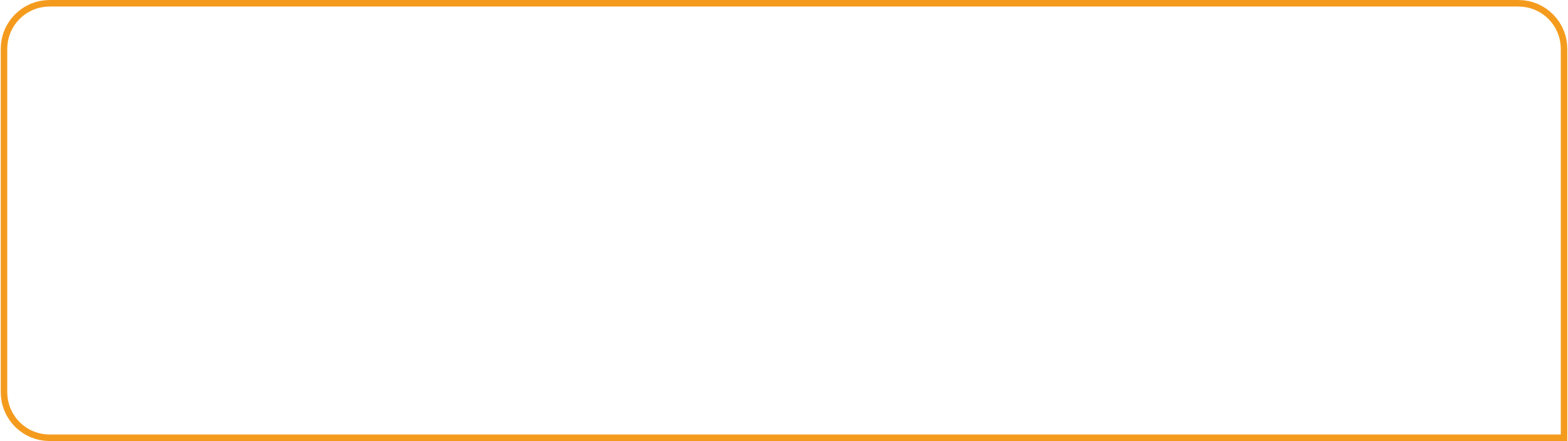 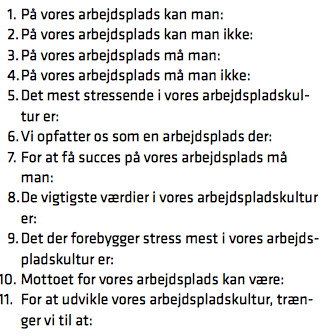 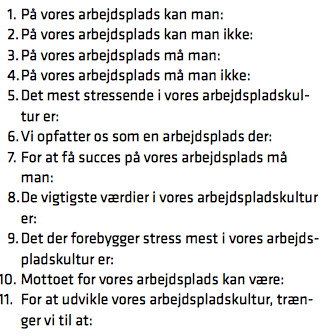 Bliv i grupperne og diskutér:
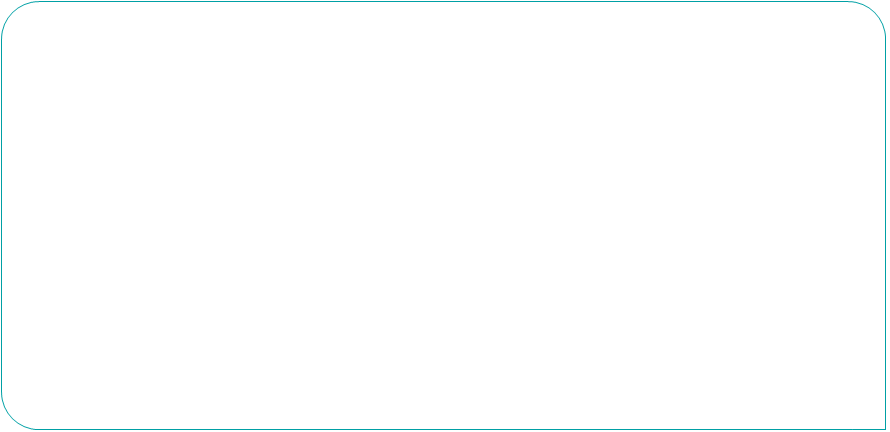 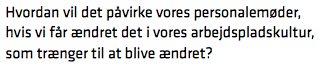 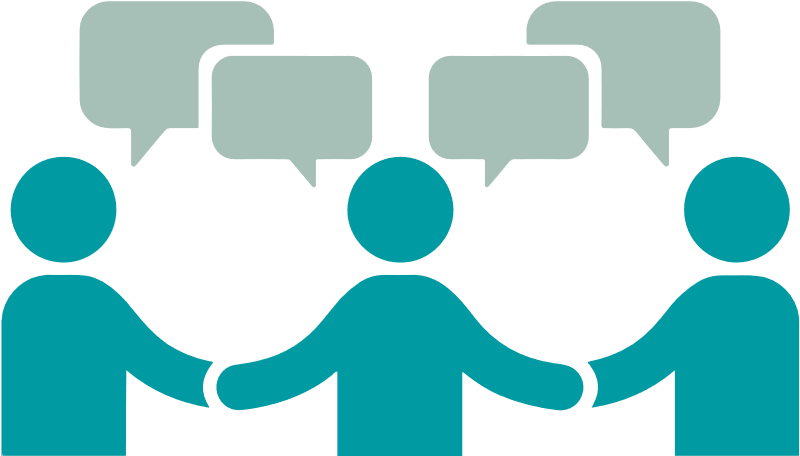 Fælles opsamling
Præsentér jeres svar på udsagn 6-10 for de andre:
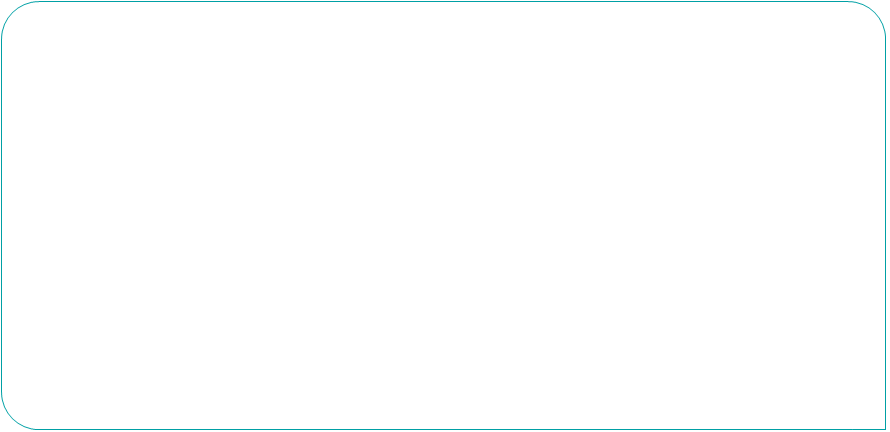 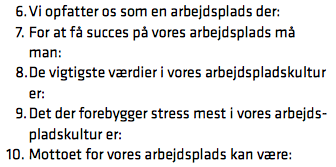 Tilbage til personalemøderne…
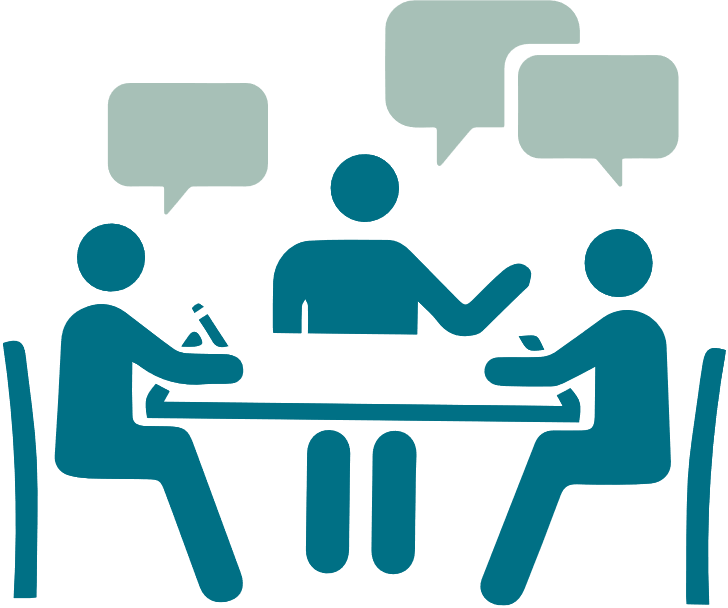 Det gode personalemøde
Diskutér i 3-5 mandsgrupper:
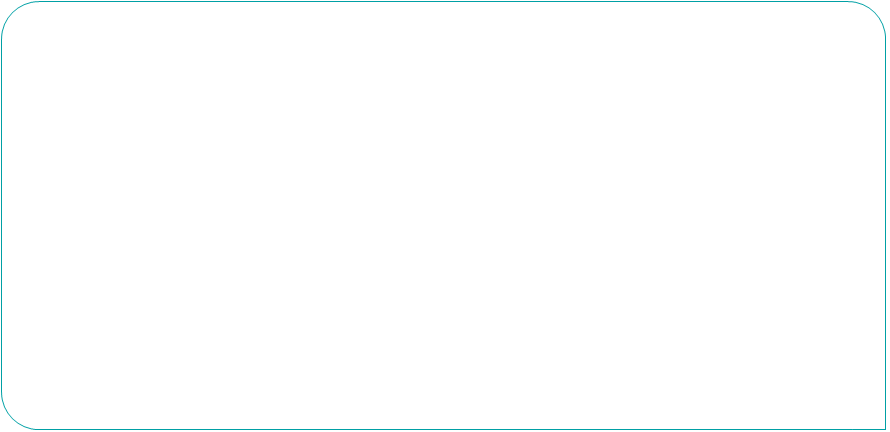 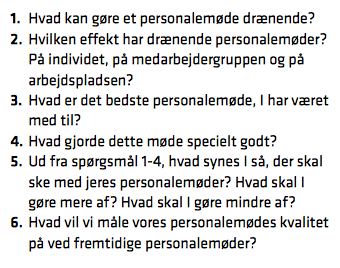 Det gode personalemøde: Opsamling
Hver gruppe præsenterer sine idéer fra spørgsmål 5 og 6
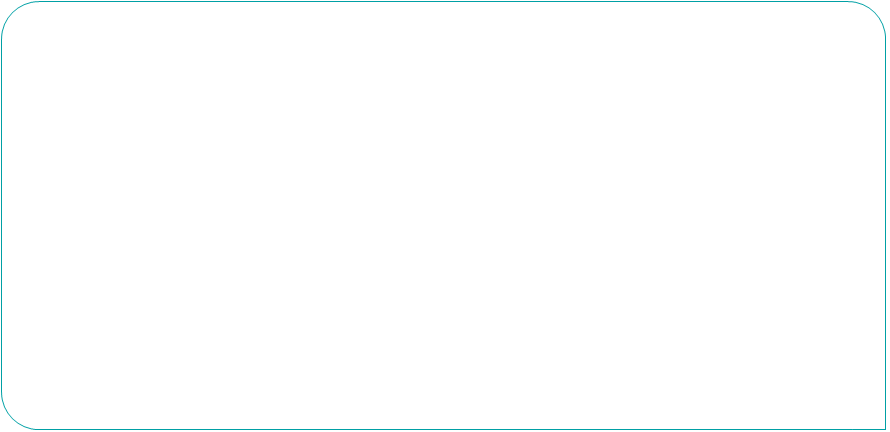 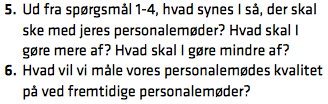 [Speaker Notes: OBS tovholdergruppe: Det er jeres opgave at gruppere idéerne i hovedgrupper – max fire hovedgrupper i alt. Se også side 9 i hæftet.]
Øvelse: Vejen til bedre møder
Vælg den idé, du selv synes er mest spændende
Gå i grupper ud fra jeres valg og diskutér følgende spørgsmål:
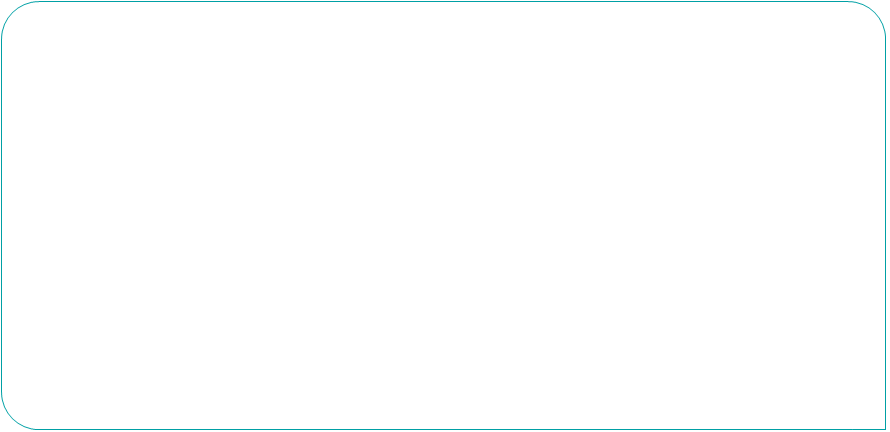 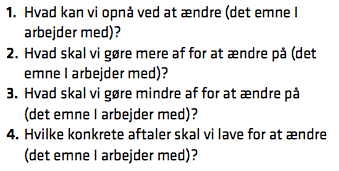 Opsamling
Hver gruppe fremlægger de aftaler, I er blevet enige om

Hvilke aftaler skal vi lave i fællesskab?
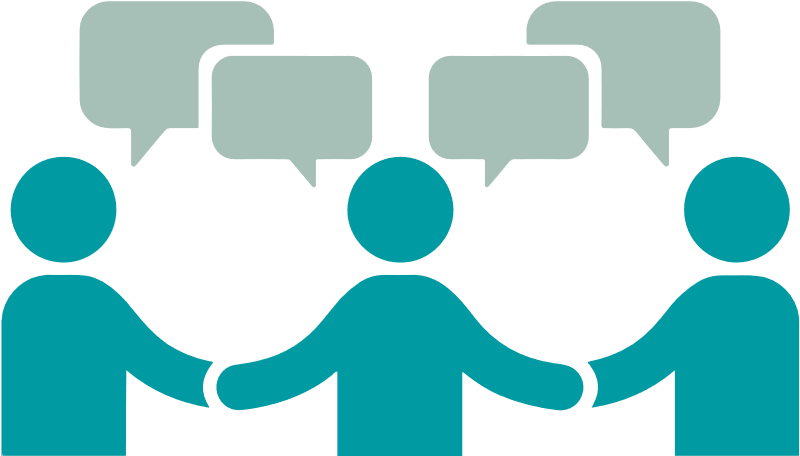 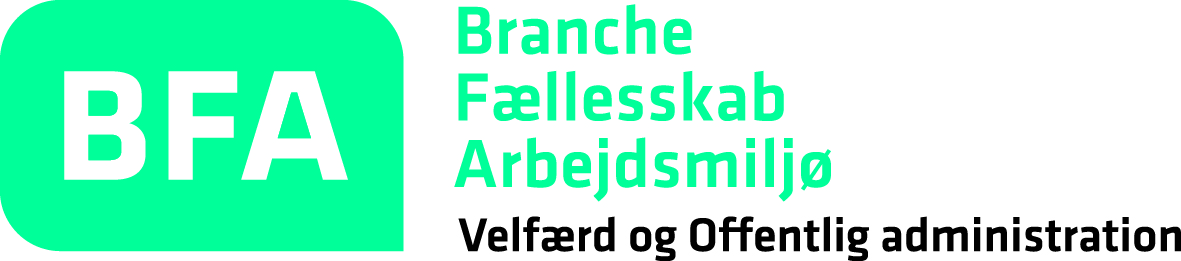 Tak for i dag!
Vi forebygger stress sammen
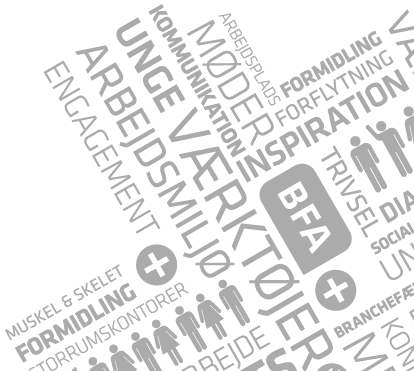